Сэлэнгэ аймаг Статистикийн хэлтэс
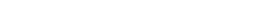 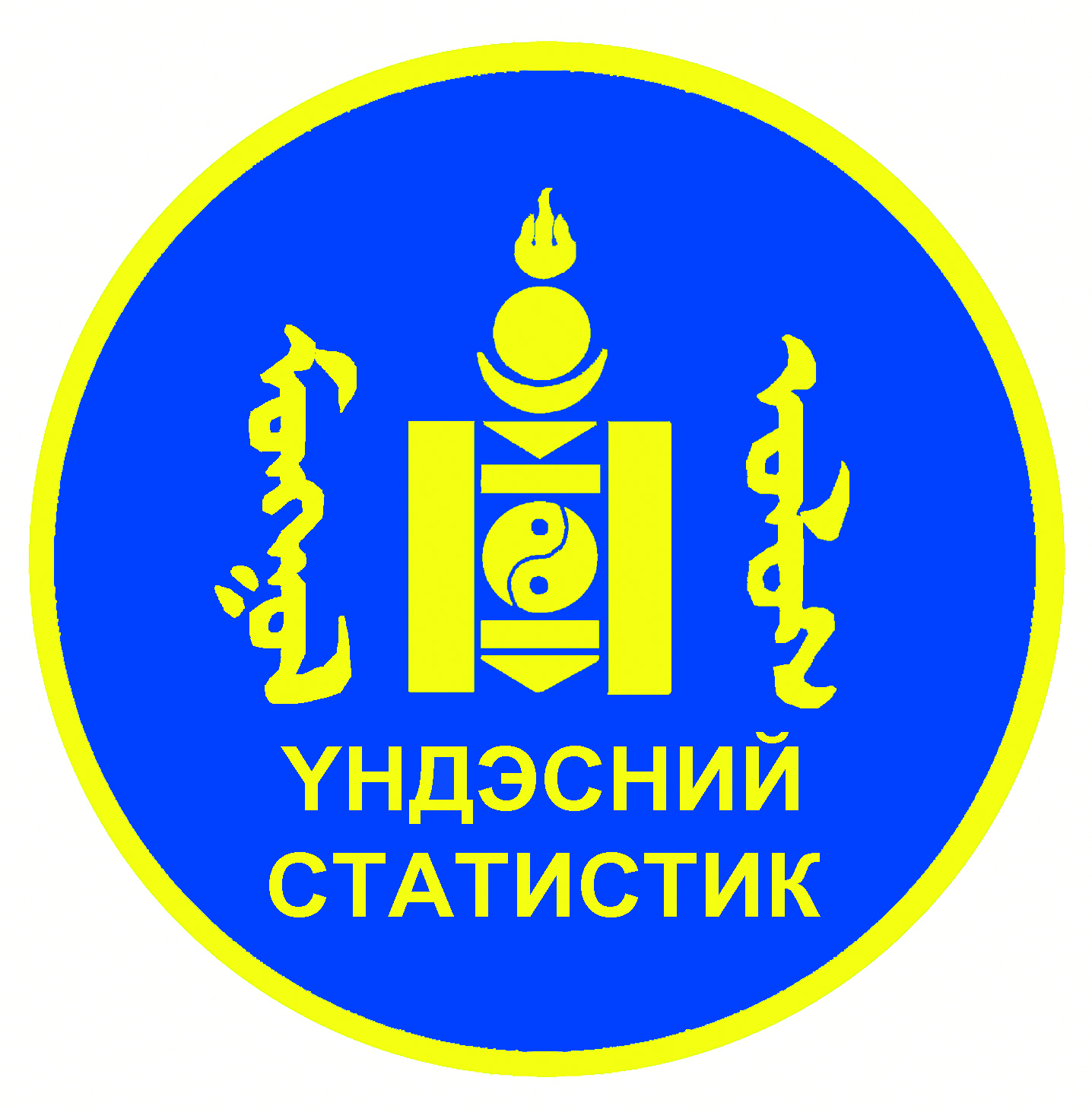 СЭЛЭНГЭ АЙМГИЙННИЙГЭМ, ЭДИЙН ЗАСГИЙН БАЙДАЛ
(2015 ОНЫ 06-Р САР)
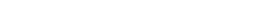 Вэб:selenge.nso.mn
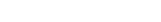 Сэлэнгэ аймаг Статистикийн хэлтэс
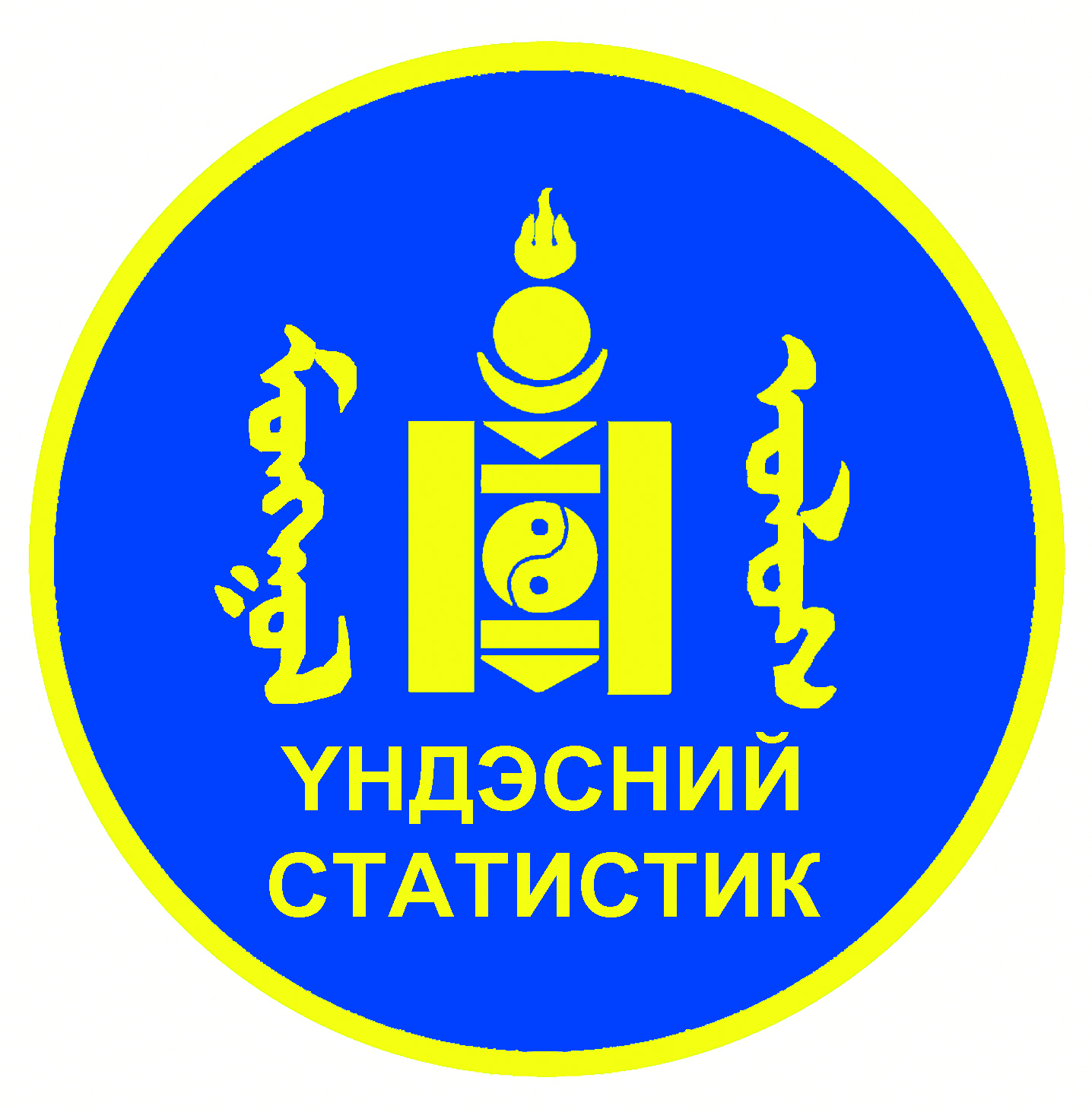 СЭЛЭНГЭ АЙМГИЙН НИЙГЭМ, ЭДИЙН ЗАСГИЙН БАЙДАЛ - Үндсэн үзүүлэлт
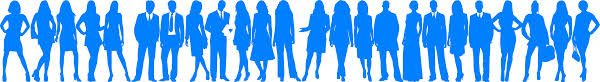 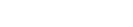 Вэб:selenge.nso.mn
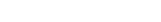 Сэлэнгэ аймаг Статистикийн хэлтэс
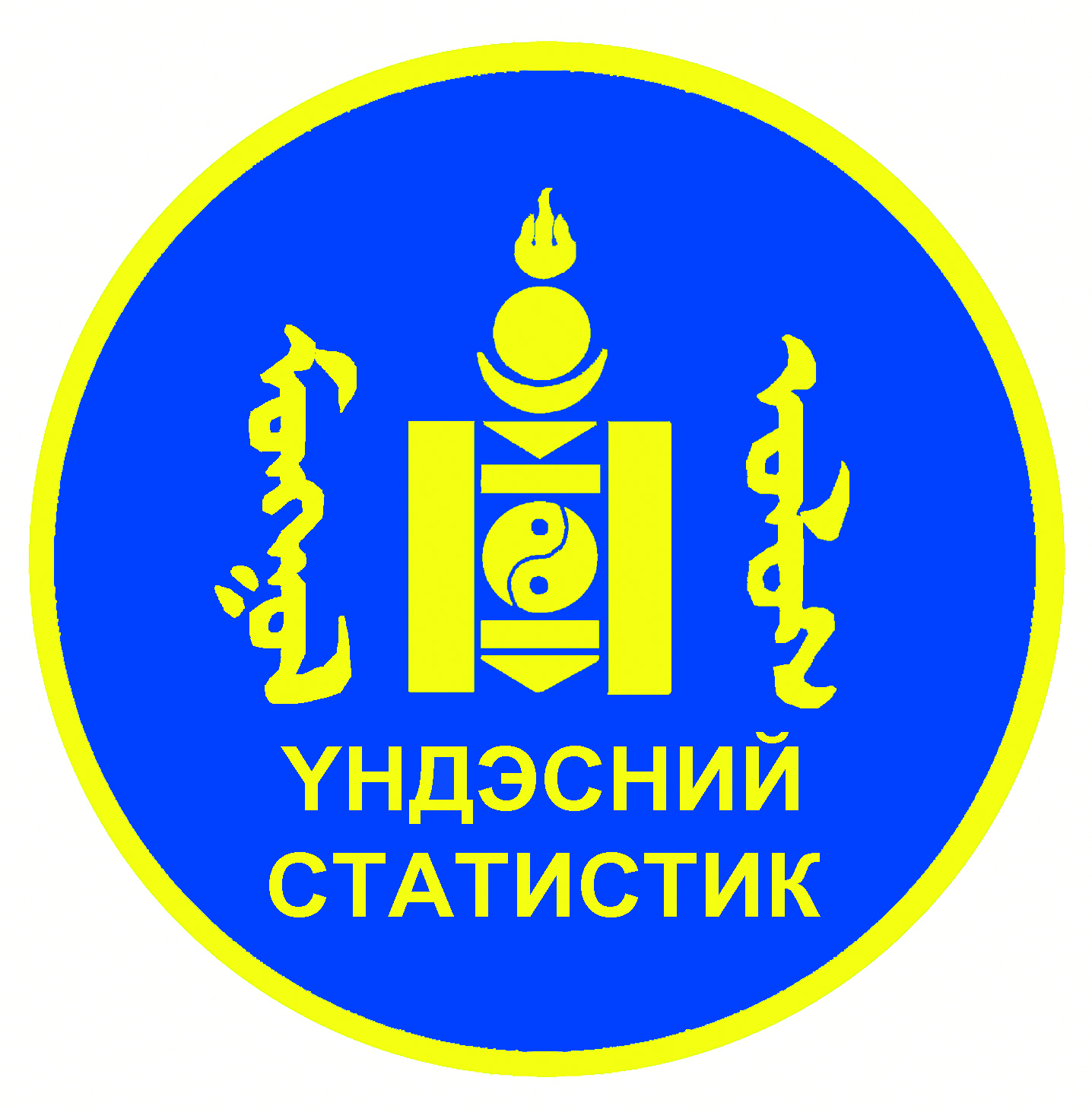 СЭЛЭНГЭ АЙМГИЙН НИЙГЭМ, ЭДИЙН ЗАСГИЙН БАЙДАЛ - Үндсэн үзүүлэлт
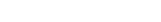 Вэб: selenge.nso.mn
Сэлэнгэ аймаг Статистикийн хэлтэс
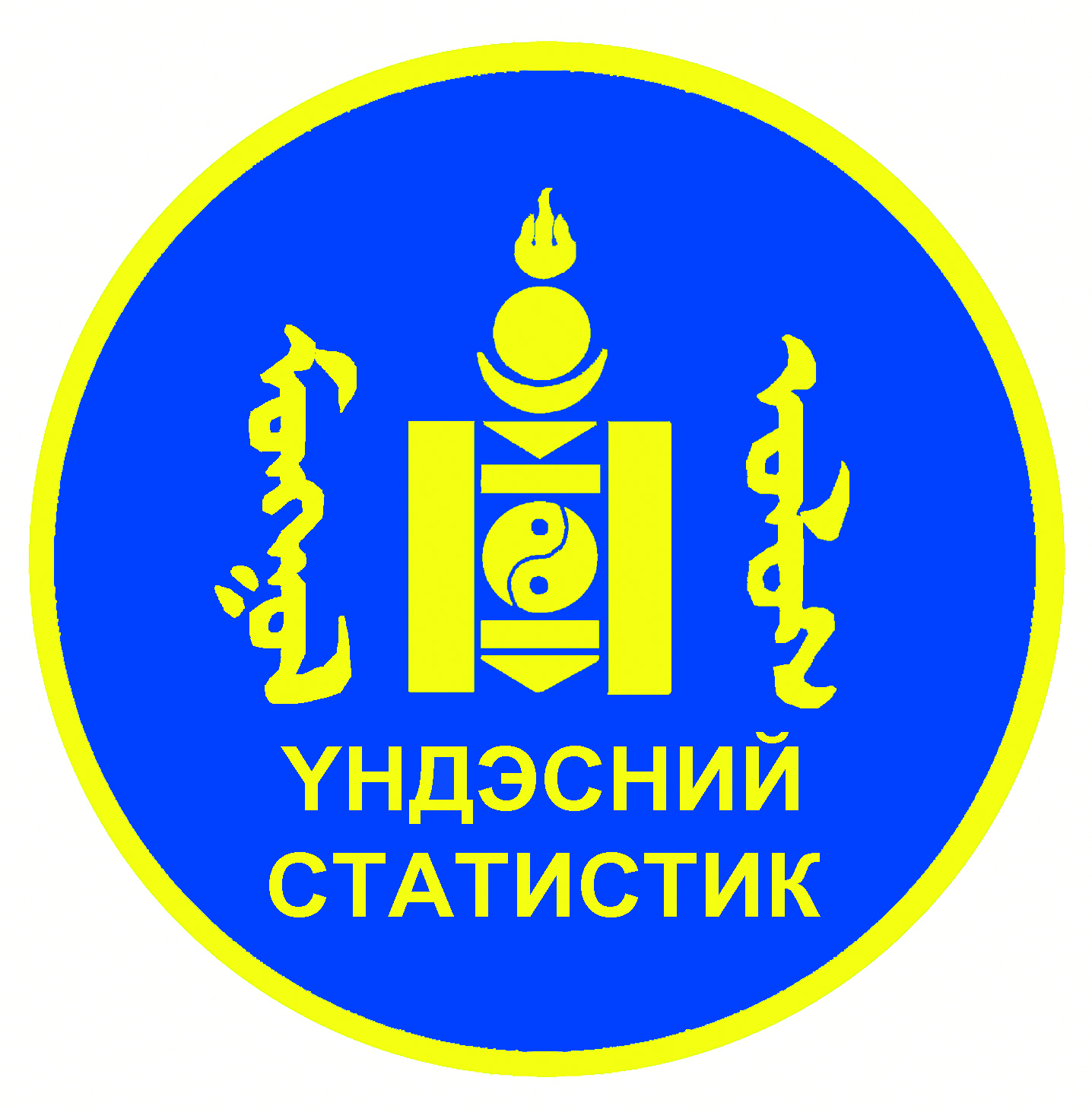 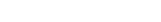 СЭЛЭНГЭ АЙМГИЙН НИЙГЭМ, ЭДИЙН ЗАСГИЙН БАЙДАЛ - Үндсэн үзүүлэлт
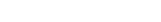 Вэб: selenge.nso.mn
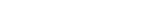 Сэлэнгэ аймаг Статистикийн хэлтэс
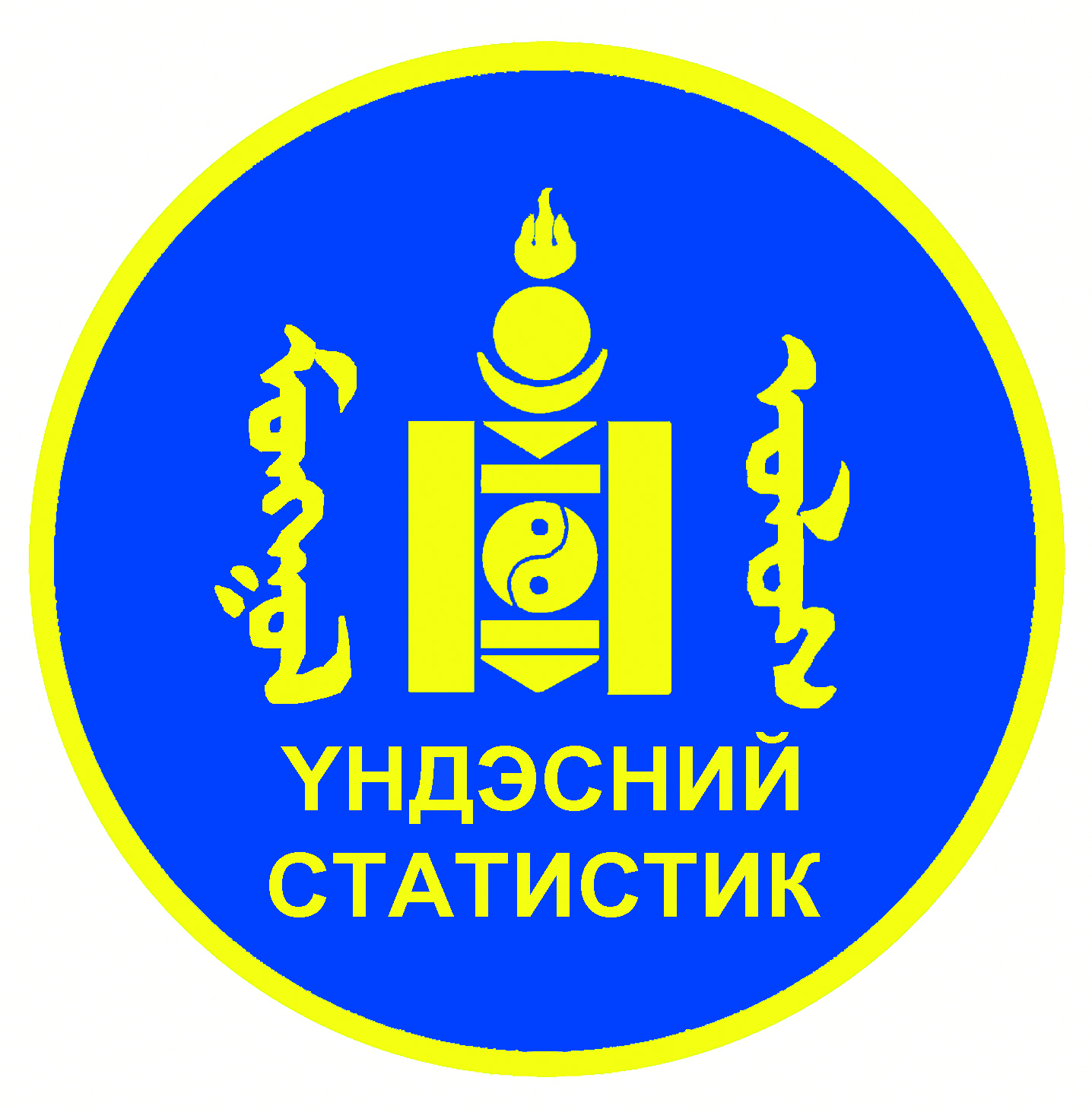 ХҮН АМ, НИЙГМИЙН ҮЗҮҮЛЭЛТ – Боловсролын салбар
Бүрэн дунд ба бүрэн бус дунд боловсрол эзэмшигчдийн тоо
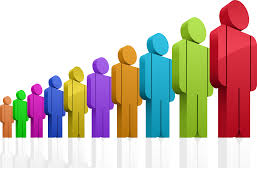 Вэб: selenge.nso.mn
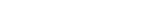 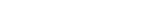 Сэлэнгэ аймаг Статистикийн хэлтэс
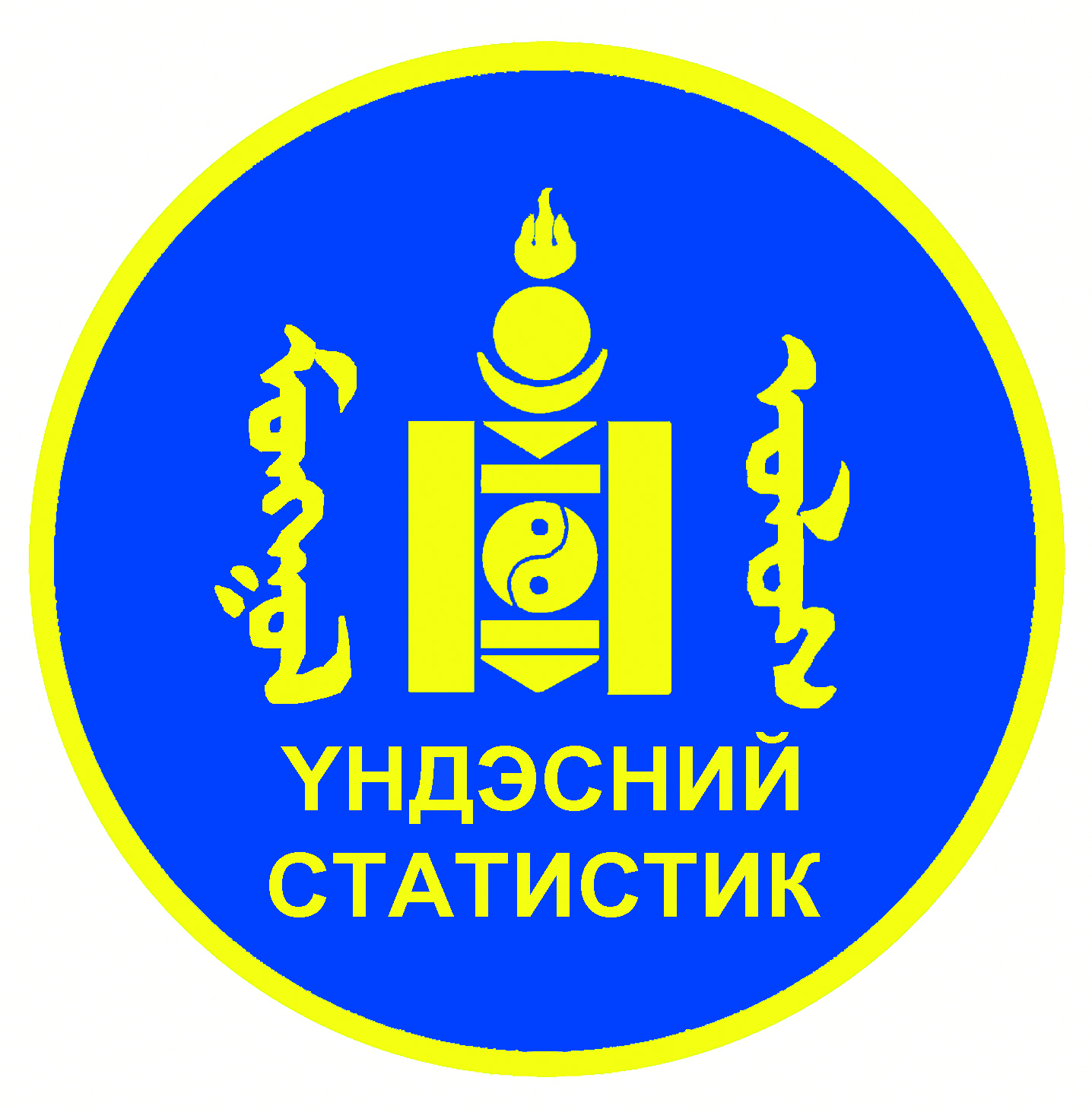 ХҮН АМ, НИЙГМИЙН ҮЗҮҮЛЭЛТ – Хүн ам
Төрөлт, нас баралт, цэвэр өсөлт жил бүрийн 6 сарын байдлаар
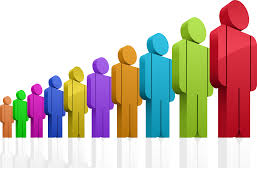 Вэб: selenge.nso.mn
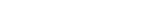 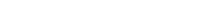 Сэлэнгэ аймаг Статистикийн хэлтэс
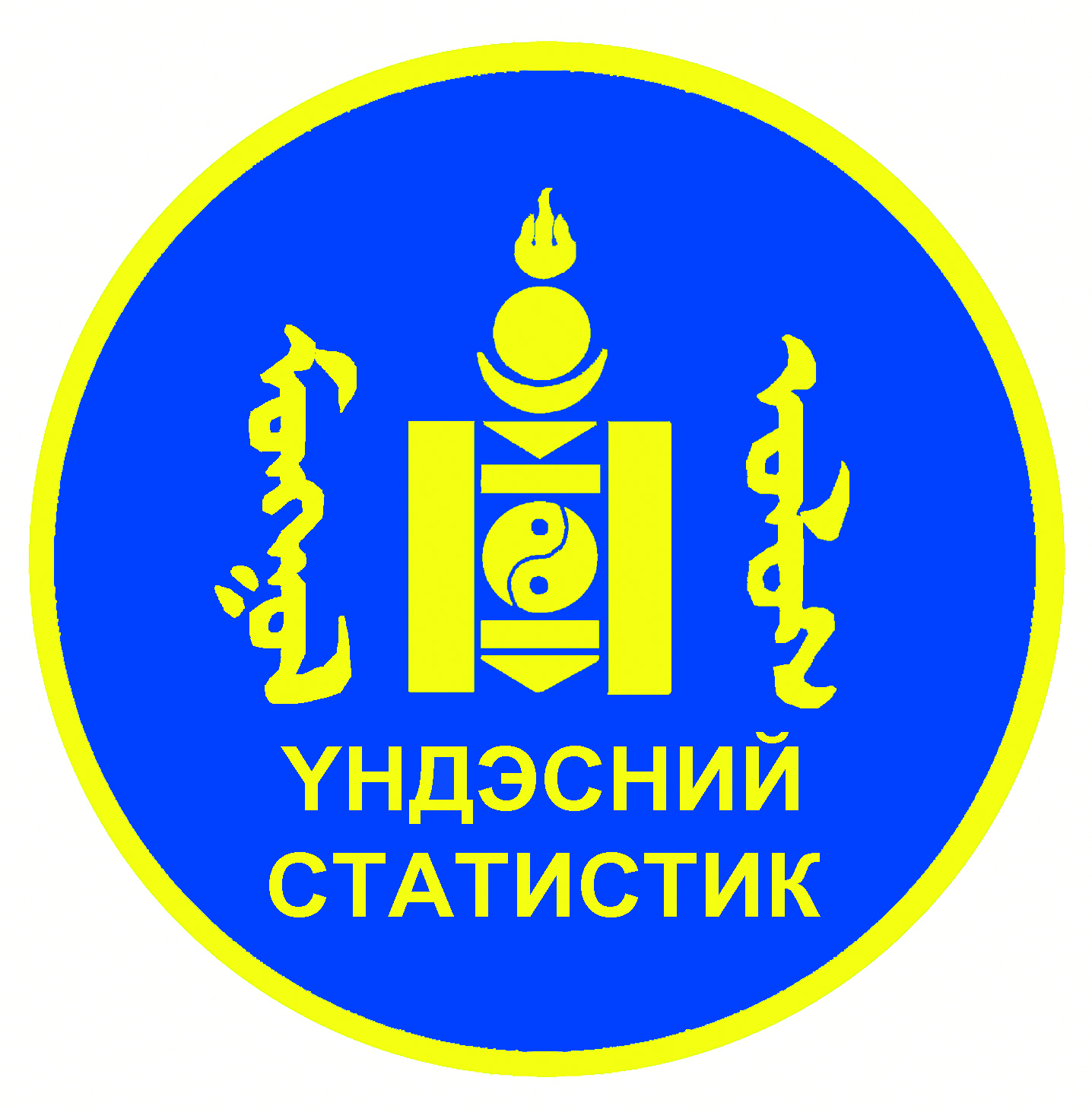 ХҮН АМ, НИЙГМИЙН ҮЗҮҮЛЭЛТ - Хөдөлмөр
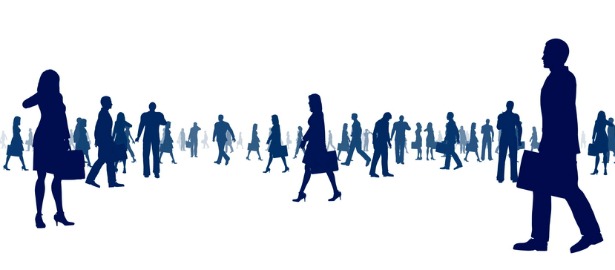 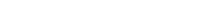 Вэб: selenge.nso.mn
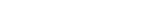 Сэлэнгэ аймаг Статистикийн хэлтэс
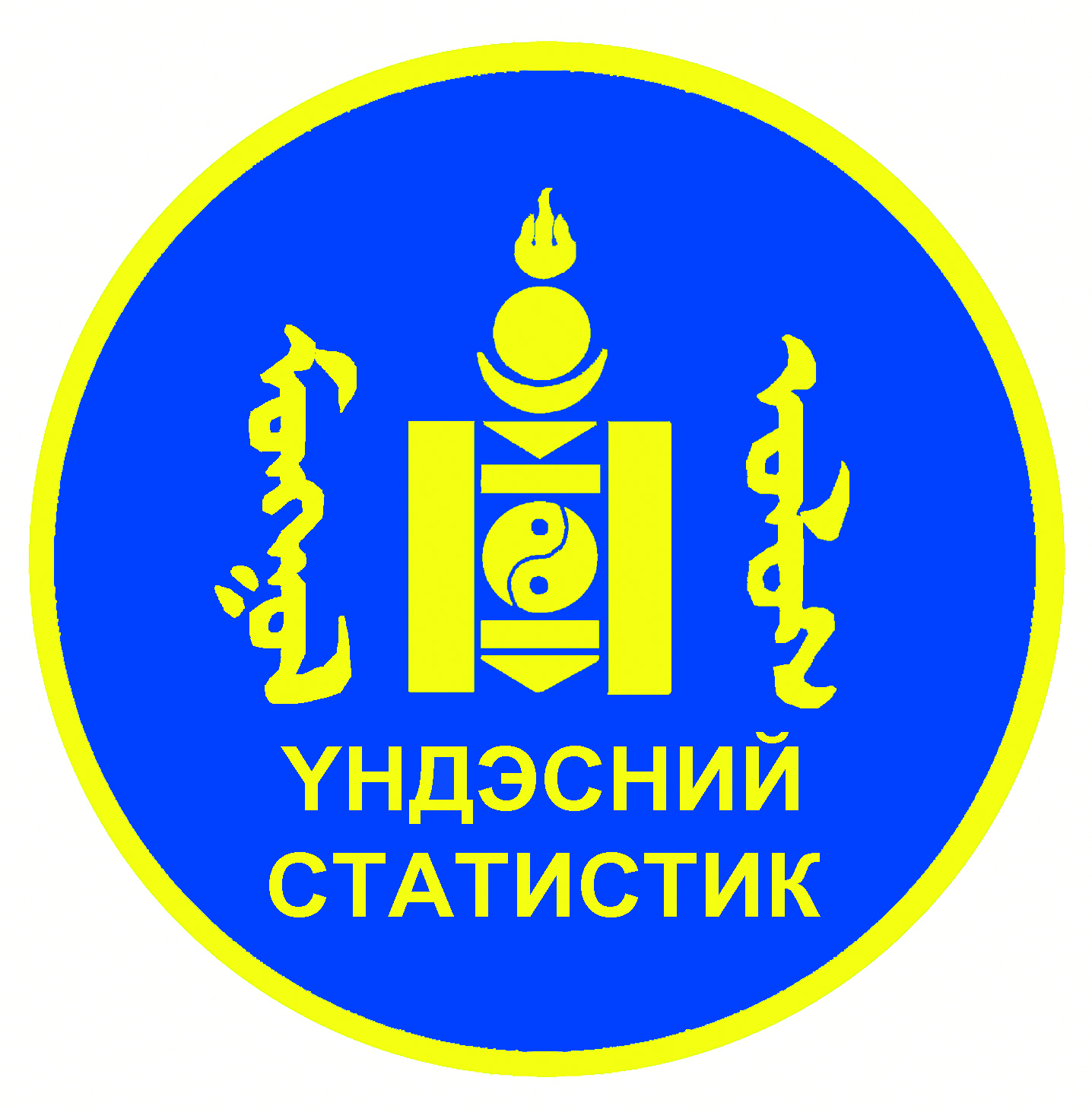 ХҮН АМ, НИЙГМИЙН ҮЗҮҮЛЭЛТ – Эрүүл мэнд
Амаржсан эх, амьд төрсөн хүүхэд  /жил бүрийн 6 сарын байдлаар/
Төрөлт, нас баралт  /жил бүрийн 6 сарын байдлаар/
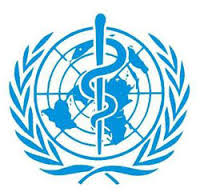 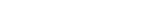 Вэб: selenge.nso.mn
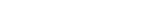 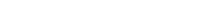 Сэлэнгэ аймаг Статистикийн хэлтэс
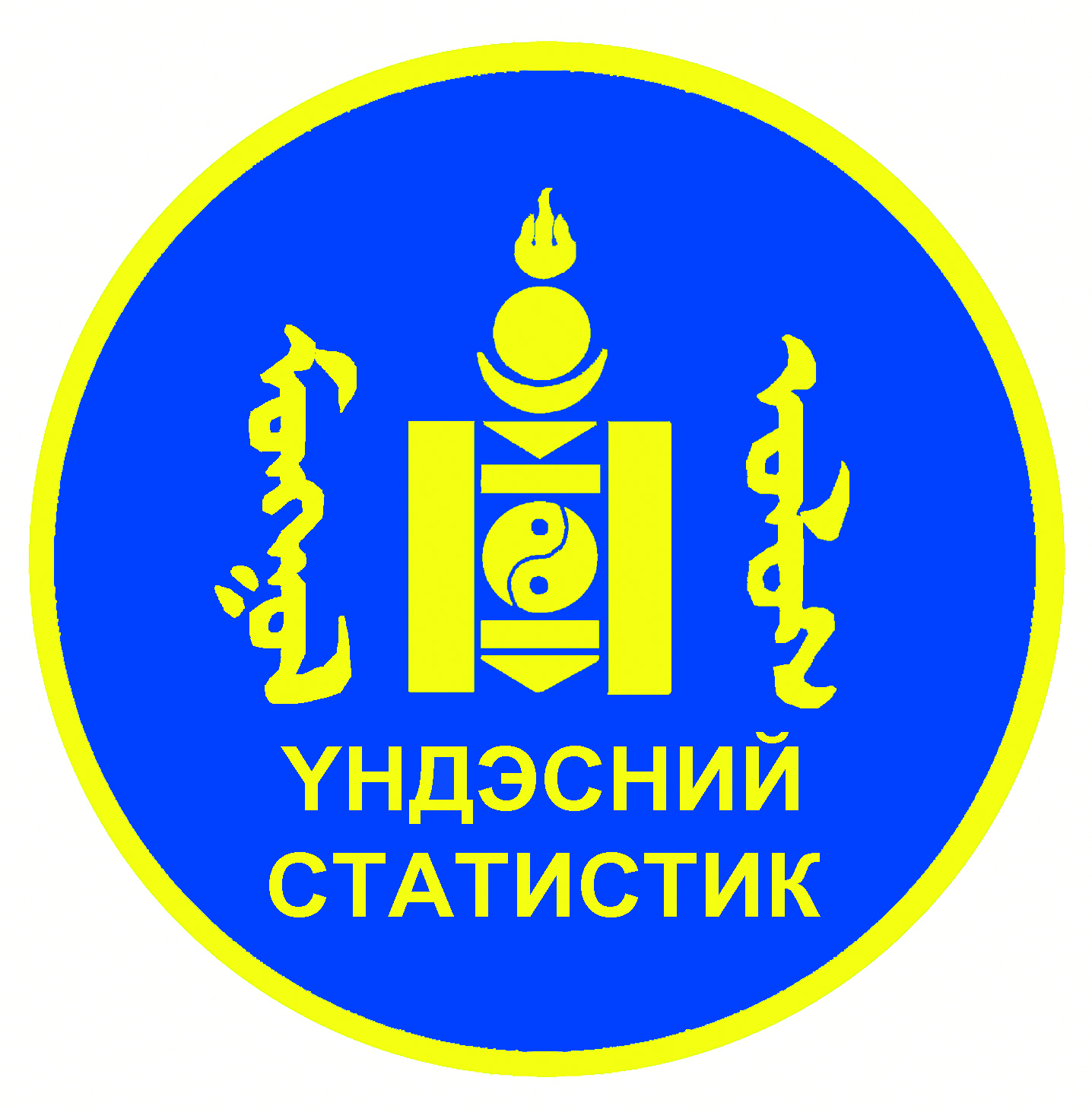 МАКРО ЭДИЙН ЗАСГИЙН ҮЗҮҮЛЭЛТ – Арилжааны банкны мэдээ
Арилжааны банкны зарим үзүүлэлтүүд, мян.төг
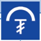 АРИЛЖААНЫ БАНКНЫ ВАЛЮТЫН ХАНШ /7-р сарын 6-ны байдлаар/
                                                                                                      /Хаан  банк, төгрөгөөр/
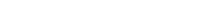 Вэб: selenge.nso.mn
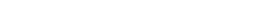 Сэлэнгэ аймаг Статистикийн хэлтэс
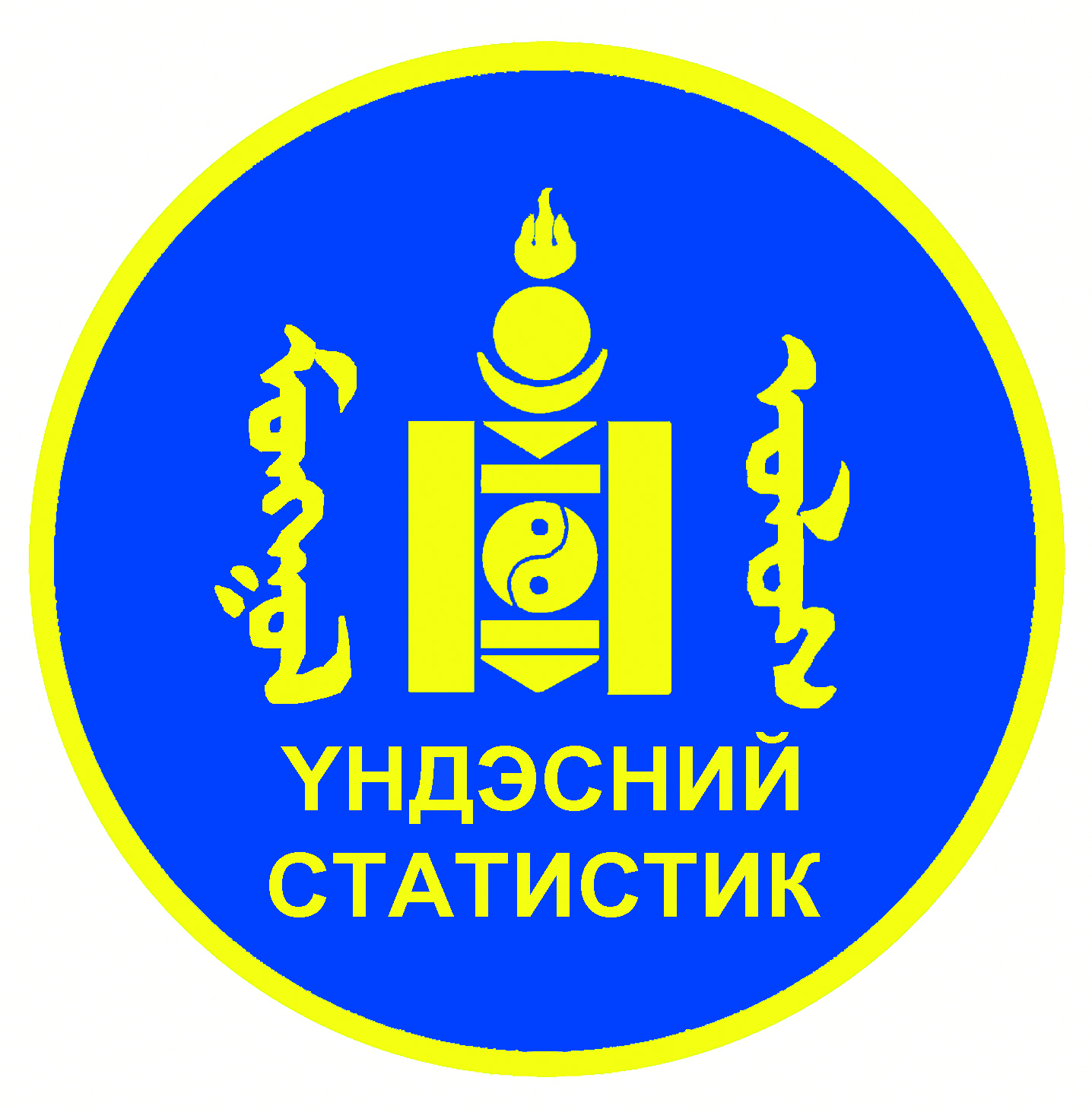 ХҮН АМ, НИЙГМИЙН ҮЗҮҮЛЭЛТ – Нийгмийн даатгал, халамж
Нийгмийн даатгалын шимтгэлийн орлого, сая.төг
Нийгмийн даатгалын шимтгэлийн авлага, сая.төг
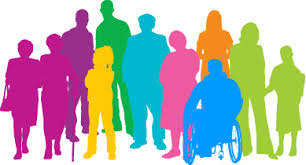 Халамжийн сангаас олгосон тэтгэвэр тэтгэмж
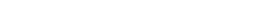 Вэб:selenge.nso.mn
Сэлэнгэ аймаг Статистикийн хэлтэс
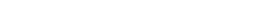 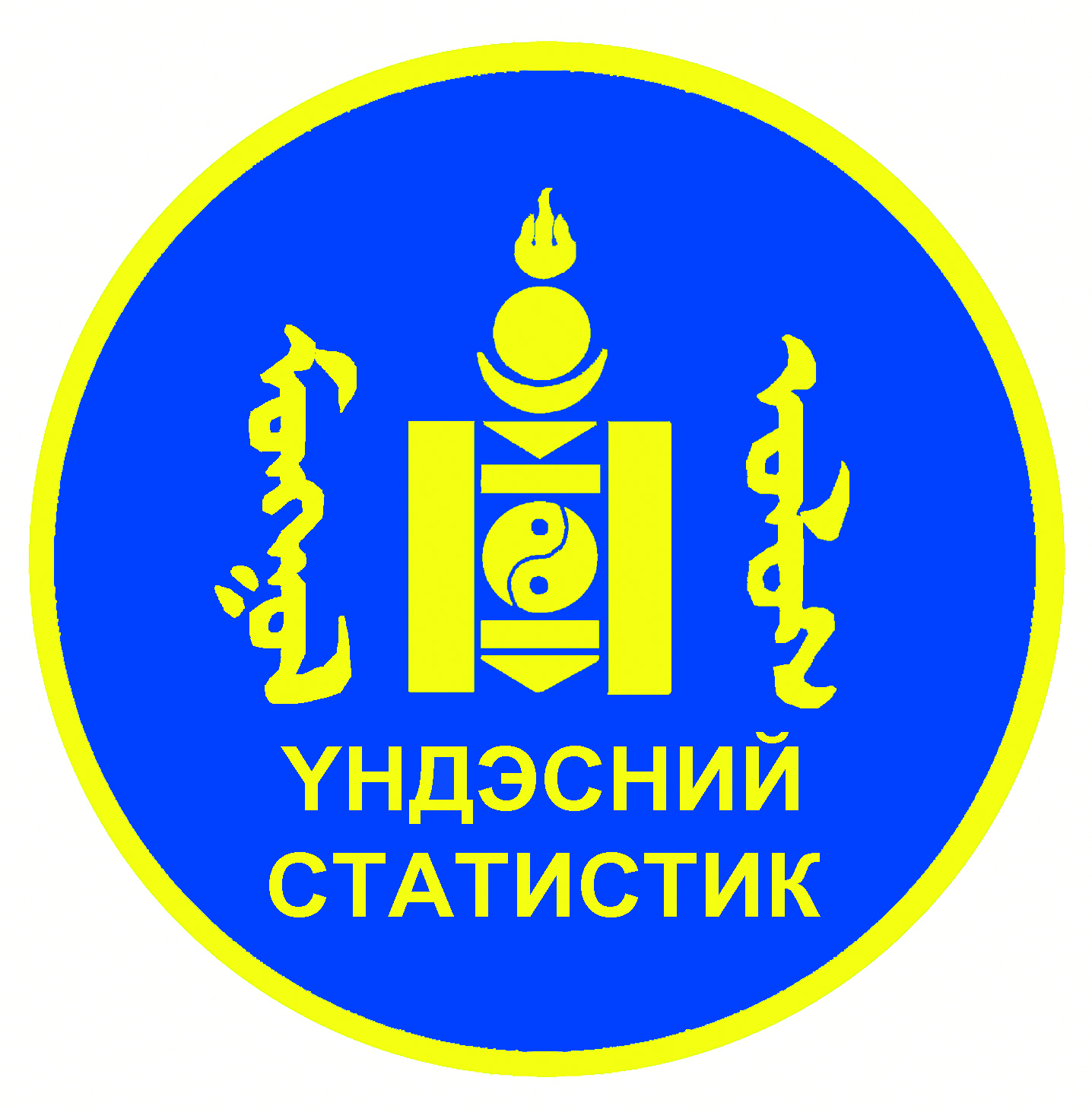 ХҮН АМ, НИЙГМИЙН ҮЗҮҮЛЭЛТ – Гэмт хэрэг
Шүүхээр шийдвэрлэсэн хэрэг  /тоо/
Гэмт хэрэг төрлөөр, тоогооор
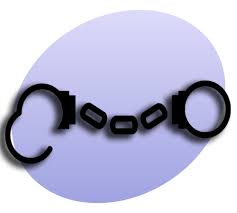 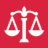 Бүртгэгдсэн гэмт хэрэг
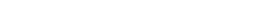 Вэб:selenge.nso.mn
Сэлэнгэ аймаг Статистикийн хэлтэс
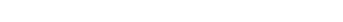 Алтанбулаг шалган нэвтрүүлэх боомтоор нэвтэрсэн иргэд /Монгол/
Алтанбулаг шалган нэвтрүүлэх боомтоор нэвтэрсэн иргэд /Гадаад/
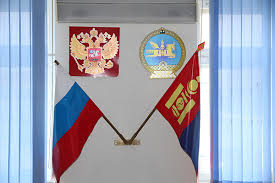 Алтанбулаг шалган нэвтрүүлэх боомтоор нэвтэрсэн тээврийн хэрэгсэл
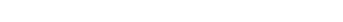 Вэб:selenge.nso.mn
Сэлэнгэ аймаг Статистикийн хэлтэс
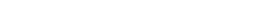 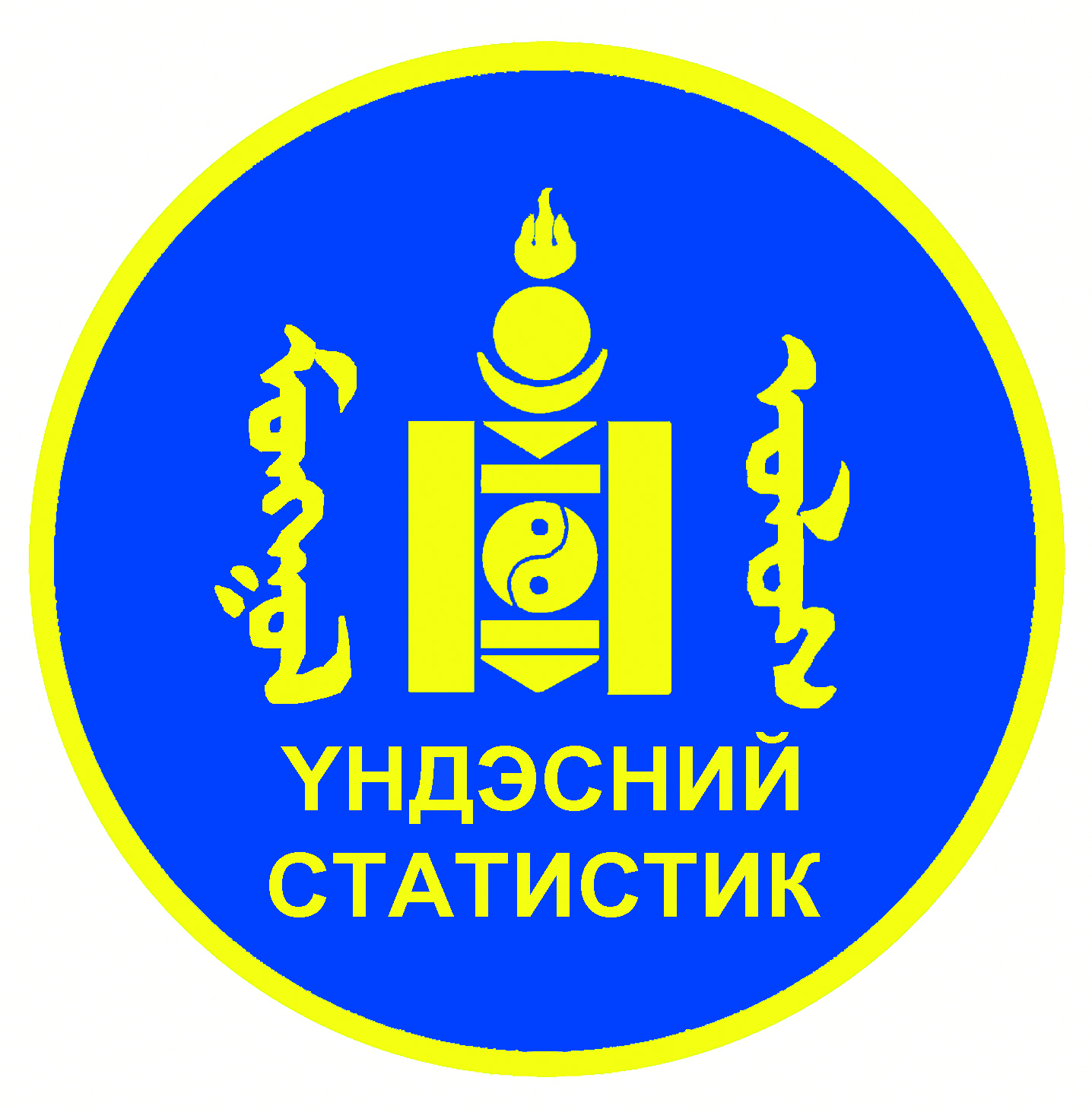 МАКРО ЭДИЙН ЗАСГИЙН ҮЗҮҮЛЭЛТ – Аж үйлдвэр,  дэд бүтэц
Аж үйлдвэрийн салбарын нийт үйлдвэрлэлт, борлуулалт сая.төг
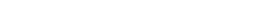 Вэб:selenge.nso.mn
Сэлэнгэ аймаг Статистикийн хэлтэс
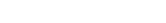 МАКРО ЭДИЙН ЗАСГИЙН ҮЗҮҮЛЭЛТ – Бизнес регистр
ААН Байгууллагын тоо
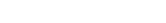 Вэб:selenge.nso.mn
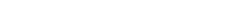 Сэлэнгэ аймаг Статистикийн хэлтэс
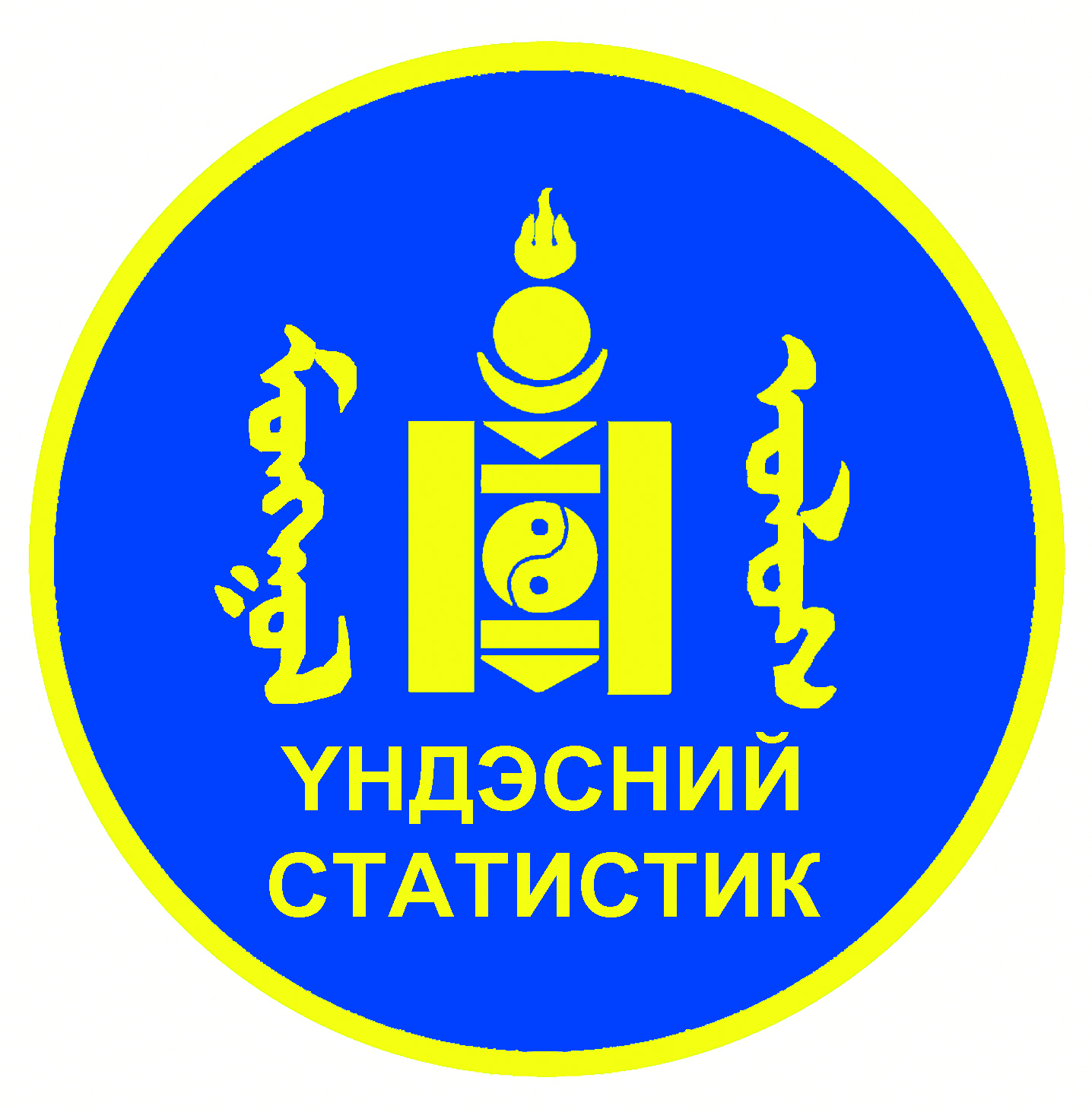 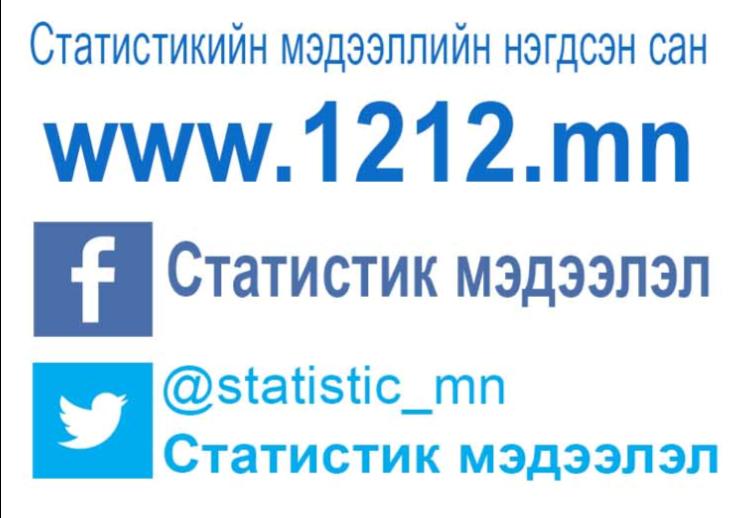 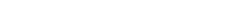 Вэб:selenge.nso.mn